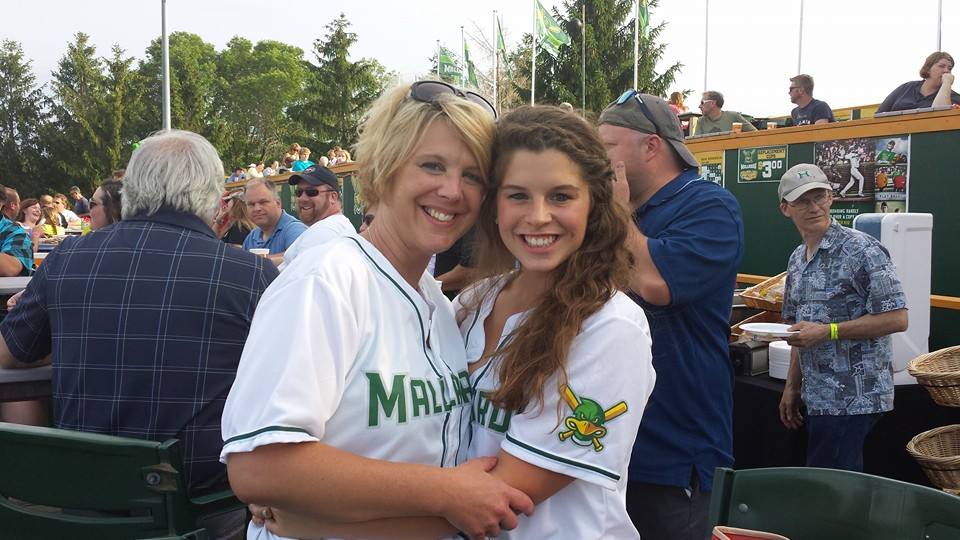 What is Domestic Violence?
Physical
Pushing, Slapping, Punching
Sexual 
Unwanted sexual coercion
Emotional
Frightening/Threatening
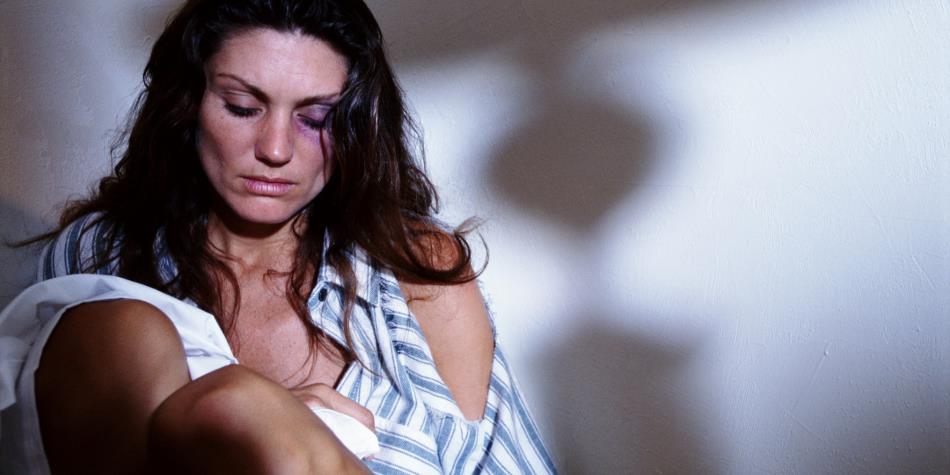 Who is affected?
Domestic violence does NOT discriminate
1 in 4 Women
1,300,000 annually
1 in 14 Men
835,000 annually
2 million injuries
1,300 deaths
Why does it matter to us?
Women ages 16-24 experience HIGHEST per capita rate of intimate partner violence
21% report experiencing dating violence 
13% report being forced to have sex by a partner
¼ female college students are assaulted
How can we help?
Be aware
Know signs of domestic violence
Ask questions
“Are you okay?” “Did something happen?”
Be supportive
“I’ll always be here for you.”
How can we help?
National Domestic Violence Hotline
	1-800-799-SAFE (7233)
New Horizons Shelter – La Crosse
		1-888-231-0066
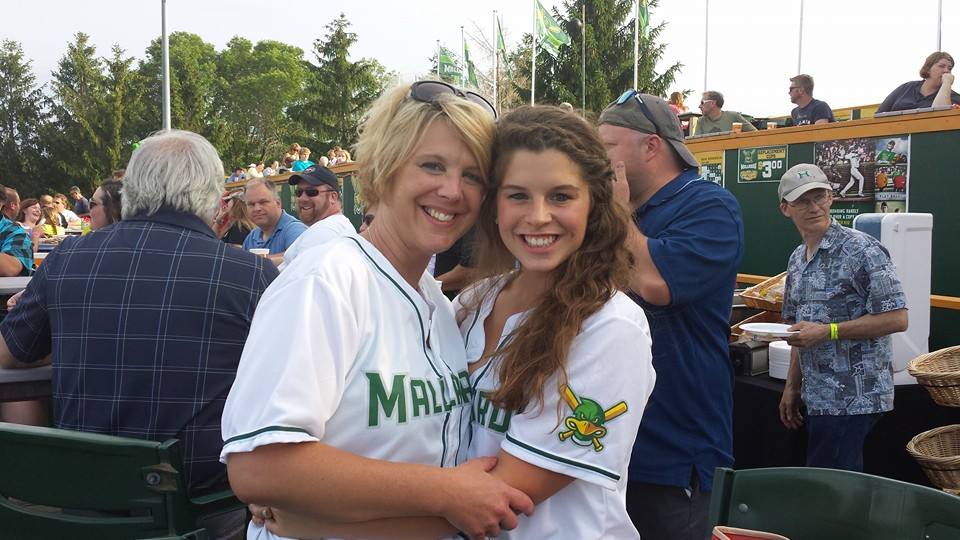